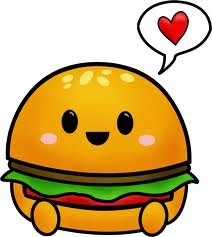 Hamburgers
Makes 1 Burger
Why are they called hamburgers?!
Originated in Hamburg, Germany 

Many claims to where and how hamburgers came to be in North America 



Why would they be considered a classic?
Ground Beef Burger
¼  pound ground beef
½ egg beaten 
40ml dry bread crumbs 
1 clove of garlic minced 
5ml Worcestershire sauce 
½ ml cayenne pepper
Salt and pepper to taste
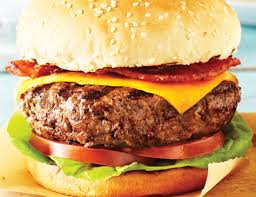 Turkey Burger with Spinach and Cranberries
¼ lb ground turkey
½ egg beaten 
40ml dry bread crumbs
50ml spinach, chopped
25ml dried cranberries
Salt and pepper
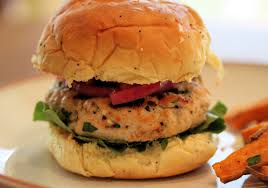 Quinoa Burger
50ml quinoa, cooked 
30ml cheddar cheese
15ml egg, beaten
15ml cottage cheese
¼ of a carrot, shredded
7ml flour
¼ green onion 
Dash of sugar
Dash of salt and pepper 
Dash of cumin
Dash of garlic powder
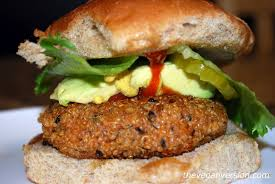 ???
Which burger do you think is the healthiest? 


Which do you think takes the longest to cook? 

Which do you predict will taste the best?
Making the Patty
Make sure ground beef is thawed
Put ground beef into a bowl
Add other ingredients
Mix with hands thoroughly 
Form into a ball
Flatten balls slightly
Cooking the Burgers
Ideally – do this on a BBQ for about 5 minutes per side or until cooked all the way through

Us – heat frying pan on medium heat
Place burgers in pan – don’t grease the pan  (need grease for quinoa – just a drop of canola oil)
Fry on each side for about 5-7 minutes per side
Test for doneness
The Burger
What do you want?! …
Buns
Ketchup
Mayo 
Mustard 
Lettuce
Tomato 
Pickles 
Onions 
Mushrooms
Cheese 

If you want bacon or anything else bring it from home!
Burger Questions?
What is the purpose of adding the egg to the burger patty?

Why is it a requirement in Canada that hamburgers be cooked “well done” not “rare” or “medium rare”?
McDonald Burger Basics
http://www.youtube.com/watch?v=wshlnRWnf30 
http://www.youtube.com/watch?v=dCqKl4Q3hW4 


What is pink slime? 

How often do you eat McDonalds? 

How does McDonalds or other fast food restaurant burgers compare to home made burgers? 
Taste, cost, health, satisfaction, ease, keep you full?
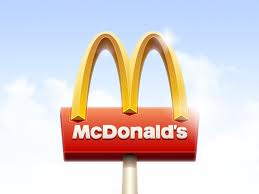 Our Burger Basics
The nicer the beef the less you have to add to making the beef patty. 

Our beef is pretty decent… why are we still adding bread crumbs and seasoning? 

Do you think low fat or full fat would make a better burger?
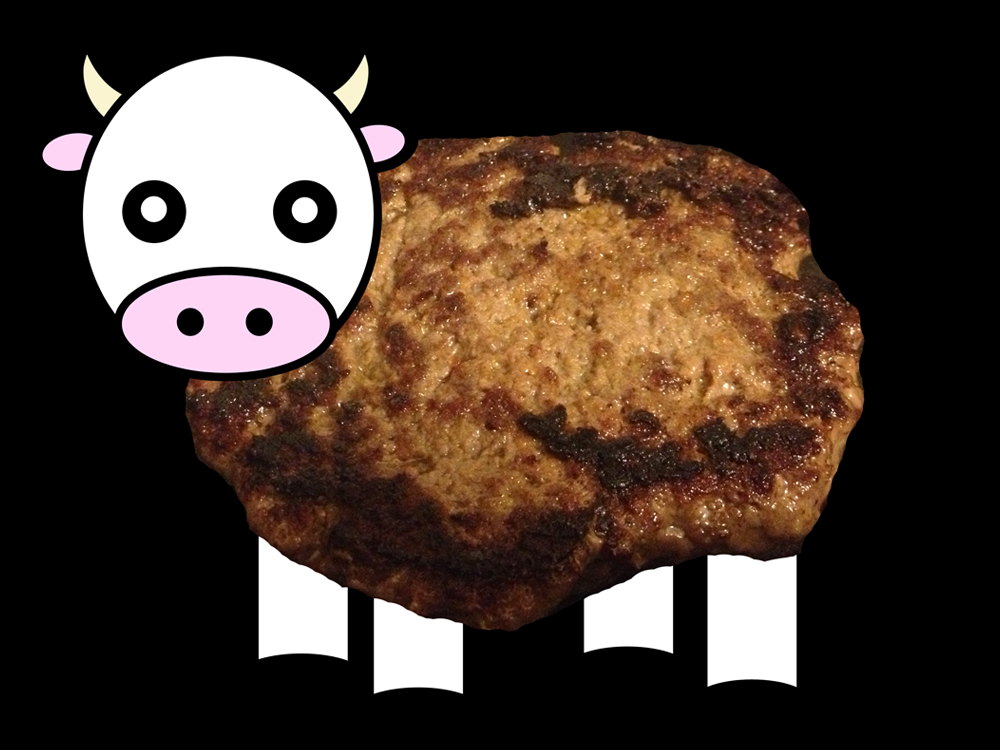 What is the most popular food in North America
BREAD! 

So it makes sense that the choice of bun is very important 

Some good buns for burgers…
Keiser (white or whole wheat)
Pretzel
Sesame 
Poppy seed
Ready for anEpisode of Diners, Drive ins and Dives
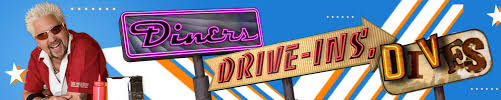